Тема: Предмет і метод мікроекономіки
1. Мікроекономіка як складова частина економічної теорії.
2. Предмет, концептуальні основи та методологія мікроекономіки.
3. Мета, завдання і зміст дисципліни.
Мікроекономіка – це розділ економічної теорії, який вивчає діяльність окремих економічних суб’єктів та досліджує механізм функціонування.Вона розкриває основні закономірності функціонування ринкової економіки на рівні господарюючого суб’єкта та споживача, показує механізм прийняття ними рішень для досягнення максимального задоволення потреб в умовах різних ринкових структур та використання обмежених ресурсів.
Головна економічна проблема яка постає перед окремими особами, фірмами і державою, полягає в тому, що виробничі ресурси обмежені в порівнянні з потребами людей.Обмеженість ресурсів і проблема вибору. У цілому сучасну мікроекономіку можна охарактеризувати як науку про прийняття рішень. Аналіз рішень, які приймаються великою кількістю різноманітних суб’єктів: менеджерами, робочими, споживачами, інвесторами - ключ до розуміння того, як функціонує економіка.Всі рішення приймаються в умовах обмеженості (рідкості) ресурсів.Проблема обмеженості ресурсів – це не специфічна проблема визначеної економічної системи. Вона притаманна будь-якій економіці – багатої та бідній, ринковій та плановій.Економічний вибір – це вибір найкращого серед альтернативних варіантів, який дозволяє досягти максимального задоволення потреб за мінімум витрат.
Крива виробничих можливостей поєднує кілька значень можливості одночасного виробництва двох благ з урахуванням наявності ресурсів, що витрачаються на виробництво цих продуктів.
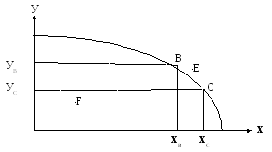 В точці В в економіці виробляється УВ засобів виробництва та ХВ предметів споживання.

В точці F в економіці є невикористані ресурси.

Точка Е лежить за межами виробничих можливостей економіки.
Предмет мікроекономіки – це обґрунтований вибір мікросистемою напрямку та засобів використання в альтернативних цілях обмежених ресурсів.Мікроекономіка вивчає також окремі ринки та механізм ціноутворення і вплив останнього на обсяг виробництва, розміщення ресурсів та формування доходів.Об’єктом дослідження у мікроекономіці є мікросистема, яка виявляється як система економічних відносин між суб’єктами господарювання.
Методологія – це наука про методи вивчення того чи іншого об’єкту, сукупність прийому дослідження, що їх застосовують у будь-якій науці відповідно до специфіки об’єкту її пізнання.Метод– діяльність яка направлена на досягнення будь-якої мети.На різних етапах розвитку в мікроекономіці використовуються різни методи дослідження. Більш розповсюдженими основними методами дослідження в мікроекономіці є:Аналіз – це процес розумового або фактичного розкладання цілого на складові частини.Синтез – це поєднання різних елементів, сторін предметів у єдине ціле.Індукція- це рух думки від одиничного до всезагального, від знання нижчого ступеня спільності до знання вищого її ступеня.Дедукція - це рух думки від всезагального до одиничного, хід дослідження від попередніх висновків до фактів.Метод системного аналізу - ринкова економіка – це певна цілісність у якій реалізується взаємозв’язок елементів, компонентів що входять до її складу.Наукова абстракція- це метод поглибленого пізнання дійсності, який заснований на звільненні інформаційного матеріалу від випадкового неістотного виокремлення в ньому стійкого типового.Порівняльний аналіз – цей метод використовують для визначення схожості та відмінності господарських явищ.Логічного та історичного аналізу - логічний метод звільняє оцінку історичного розвитку від випадковостей зиґзаґів що не є властивими цьому процесу.Метод статики– це порівняння різних рівноважних станів.Метод динаміки – це аналіз переходу від одного стану рівноваги до іншого.
Основними специфічними методами пізнання мікроекономіки є:Граничний аналіз (граничні витрати, гранична корисність блага, граничний продукт) – це дослідження економічних процесів не лише в закінченому вигляді, а й у вигляді, що постійно змінюється.Функціональний аналіз- визначає характерну рису, яка цікавить нас, а потім розпочинає пошук факторів, що на неї впливають.Рівноважний підхід- передбачає вивчити такий стан економічних явищ, який характеризується відносною стабільністю, тобто рівновагою.Також одним з важливих аспектів мікроекономічних досліджень є розробка теорій та моделей.Економічна модель – це системавзаємозв’язків між економічними змінними, яка дає змогу прогнозувати результат.Економічні змінні – це натуральні величини які можуть якимось чином вимірюватися, або суми грошей, що можуть набувати можливих значень.Метою економічного моделювання є намагання допомогти зрозуміти, як функціонує той чи інший сектор економіки. Критерії корисності економічної моделі є відповідність отриманим за її допомогою прогнозів реальним подіям. Модель повинна бути максимально простою, що дасть змогу розширити масштаби та ефективність її використання. Моделювання являє собою спрощене відображення економічної дійсності за допомогою рівнянь і графіків, що описують взаємозв’язки різноманітних змінних.
Мета дисципліни полягає в засвоєнні знань основ мікроекономіки, що сприяє більш ефективному веденню господарства у ринкових умовах та допомоги до прийняття обґрунтованих рішень. Знання предмету сприяє більш ефективному розподілу власних коштів, раціональному веденню справ, допомагає в управлінні підприємством.